ЄВГЕН   ПЛУЖНИК(1898-1936)
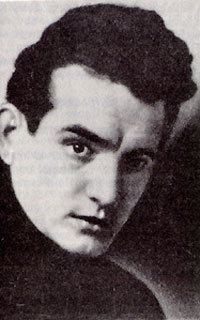 О часе велетнів! Прости утому
Мені, найменшому з твоїх синів!
І невідомому в світах нікому
Мені день радісний яснів…
             (Євген Плужник)
Життя   коротке…
Євген Павлович Плужник народився 26 грудня 1898 року у Воронезькій губернії.
Батько був хліборобом та небагатим купцем, родом з Полтавщини.
У родині було восьмеро  дітей, які хворіли на сухоти.
2 грудня 1934 року було заарештовано  та засуджено на 10 років таборів. 
Помер 1936 року на Соловках.
Село Кантемирівка Богучарського повіту 
Воронезької губернії
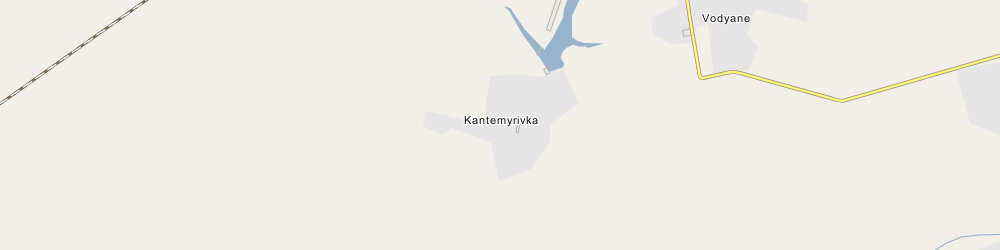 Богдан-Ігор Антонич, Микола Філянський, Дмитро Фальківський, Євген Плужник
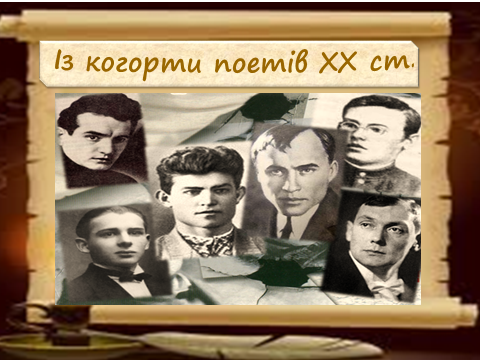 Освіта
Навчався у гімназіях Воронежа, Ростова, Боброва.
З 1920 по 1921 рік навчається у ветеринарно-зоотехнічному інституті.
У 1921 році переводиться до музично – драматичного інституту, який не закінчує.
З 1918 року по 1920 рік працює вчителем у селі Великі Багачки,  де створює драматичний гурток
Творчість
1926 рік – перша збірка “Дні” – приносить славу елітного митця.
1927 рік – збірка “Рання осінь”.
1933 рік – збірка “Рівновага” – 1943 рік
П'єси:
“Професор Сухорат”, 
“У дворі на передмісті”
Роман “Недуга” 
Переклади творів: М.Гоголя, А.Чехова,  
                                   М.Шолохова “Тихий Дон”
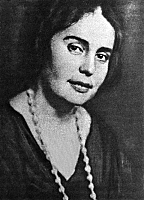 Хвилини щастя
Твори Євген Плужник писав та ховав їх під матрацом або в пічку, а дружина потайки показала їх критику Юрію Меженку.
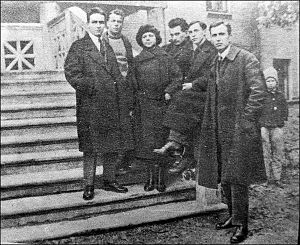 З 1924 року  Євген Павлович стає активним учасником організації “Ланка”
Євген Плужник – був одним з представників розстріляного відродження.